Docsteach.org and the Common Core
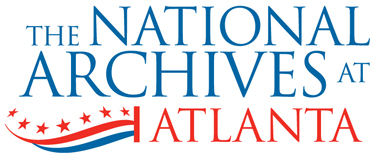 DocsTeach
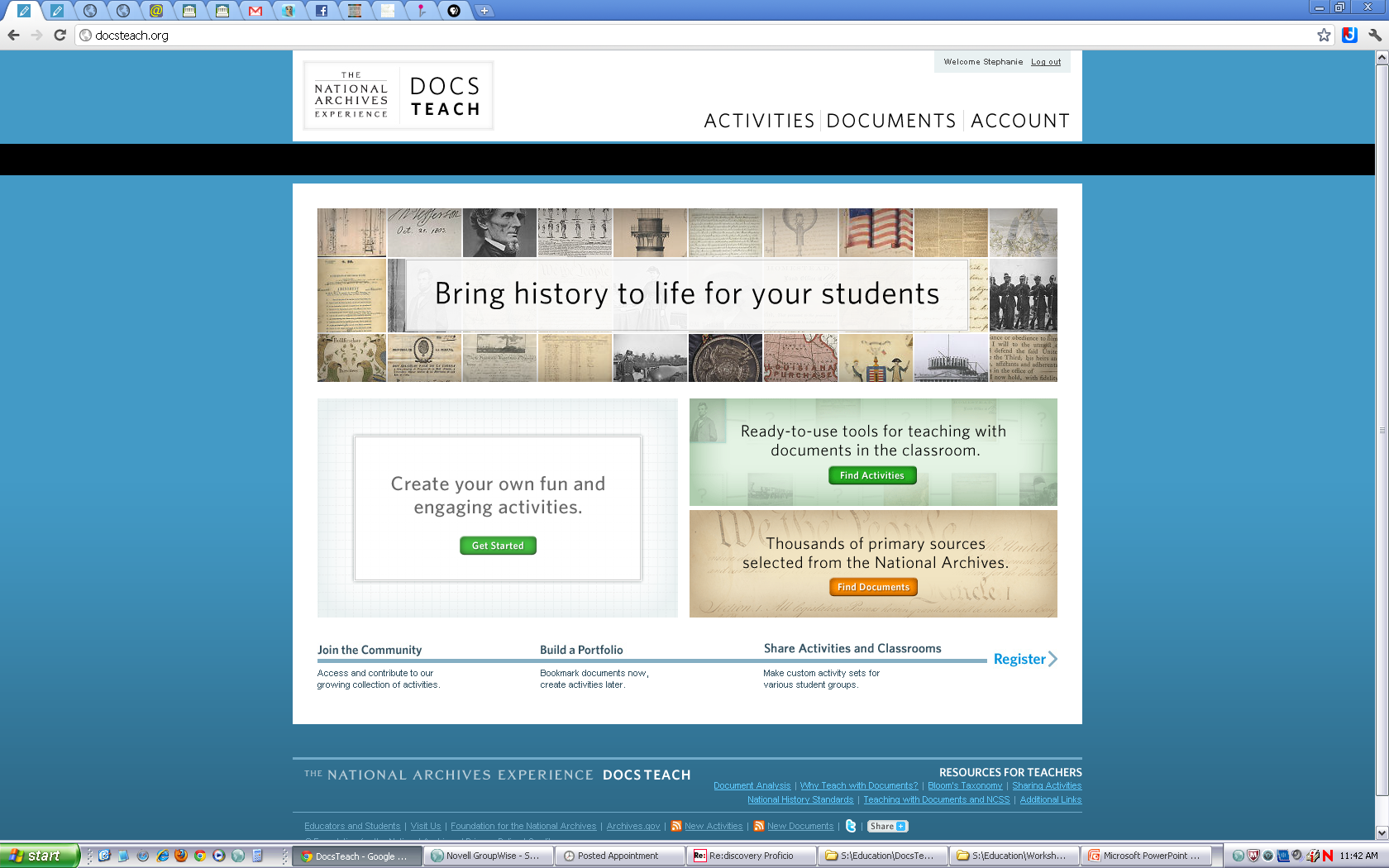 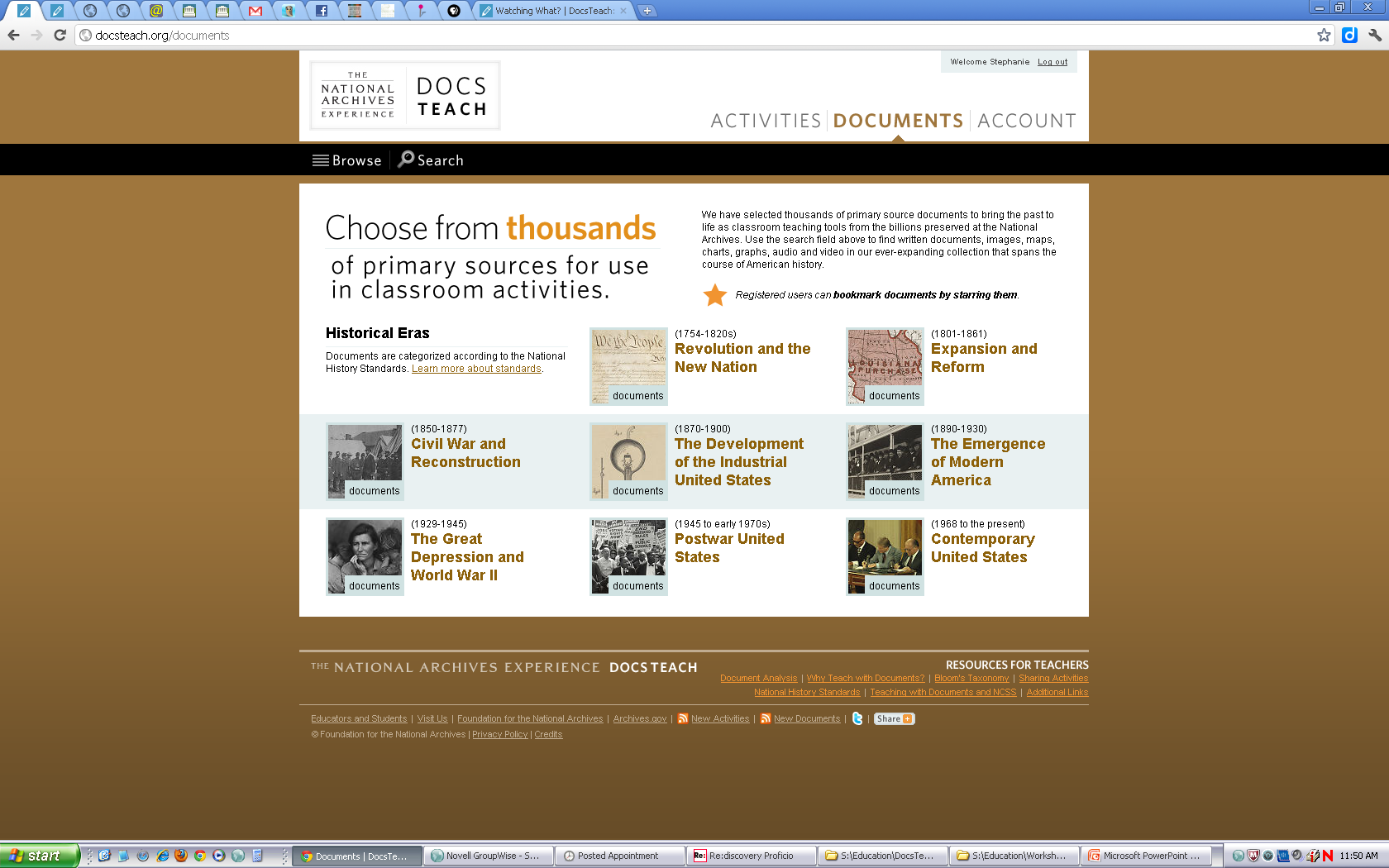 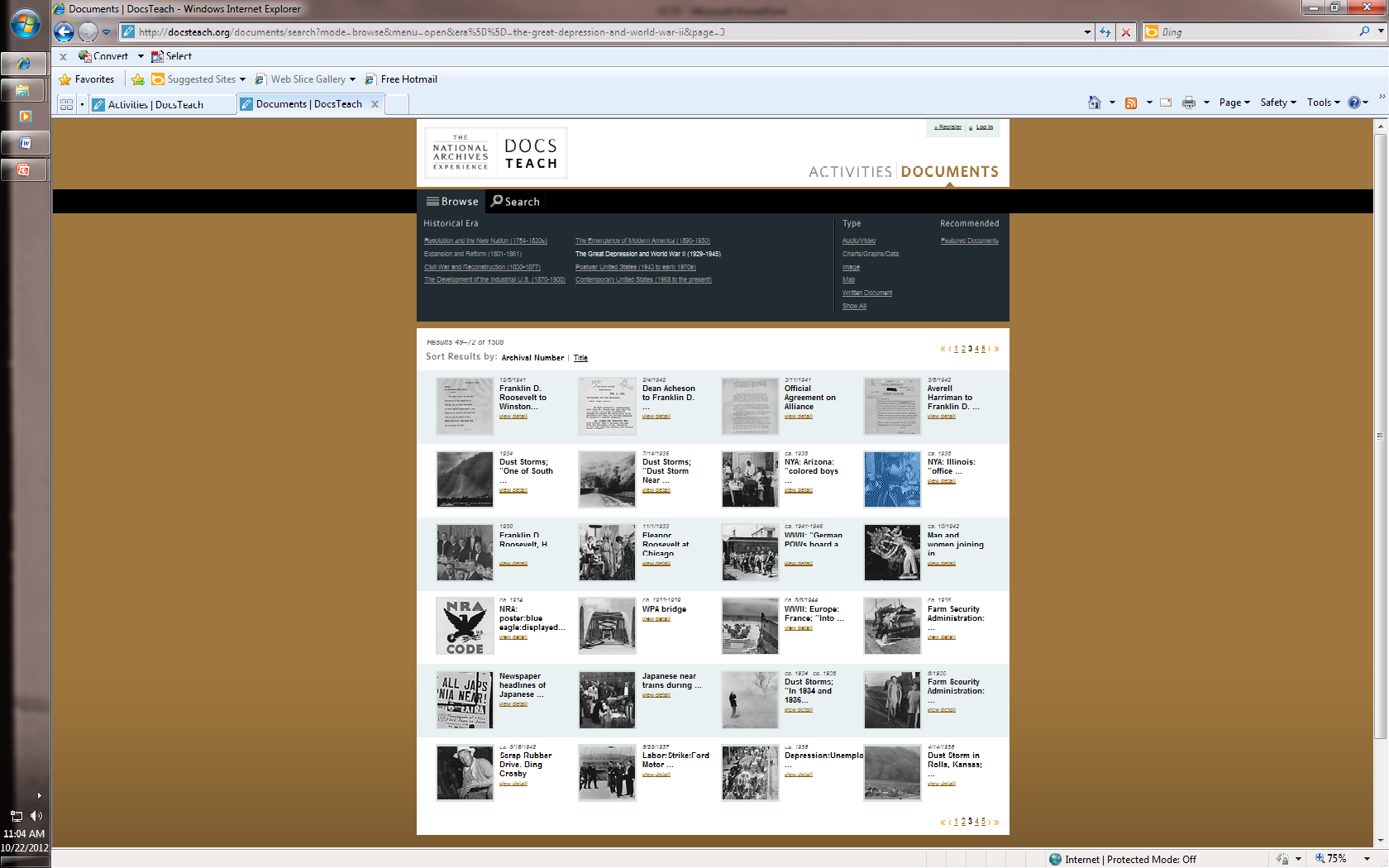 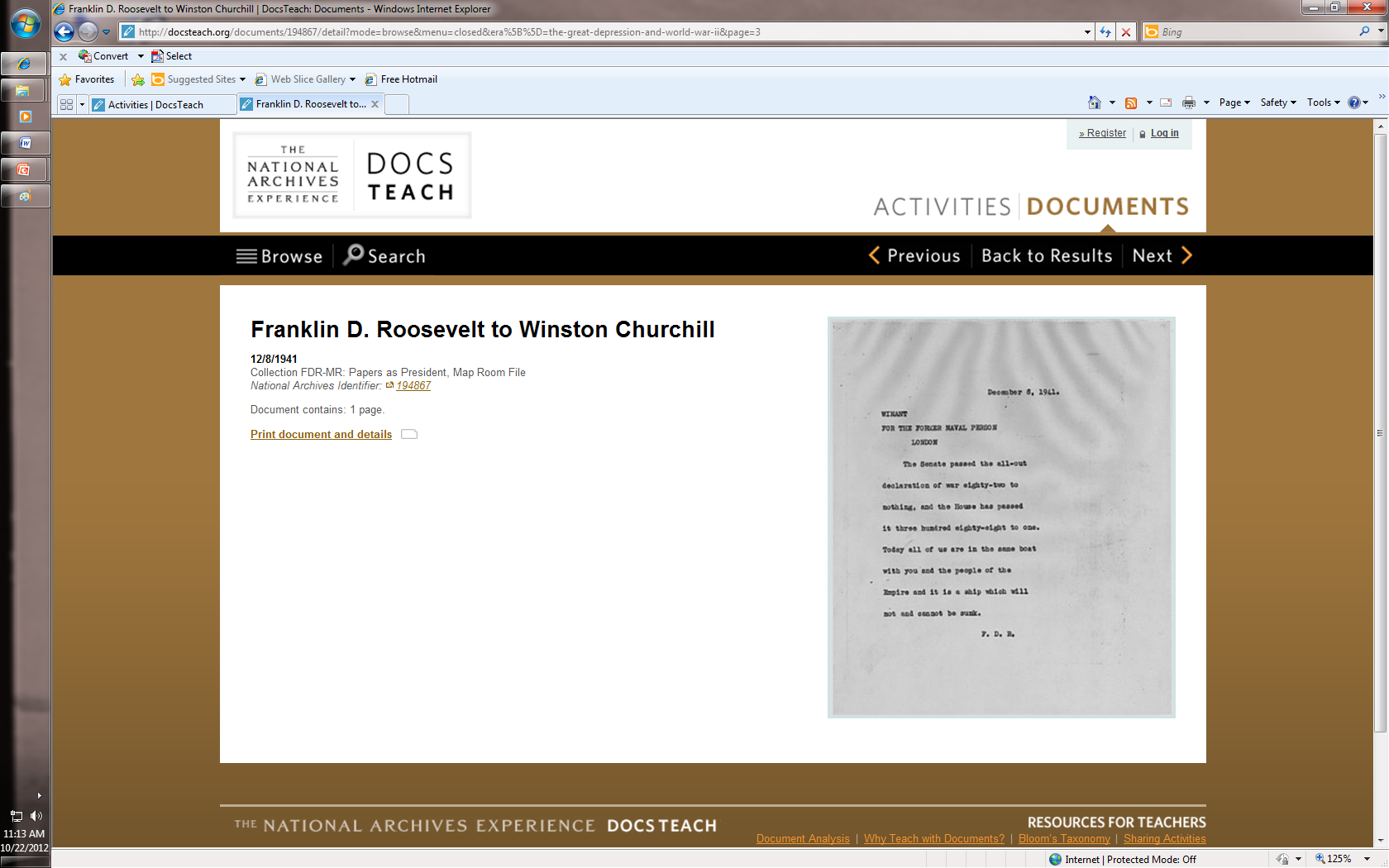 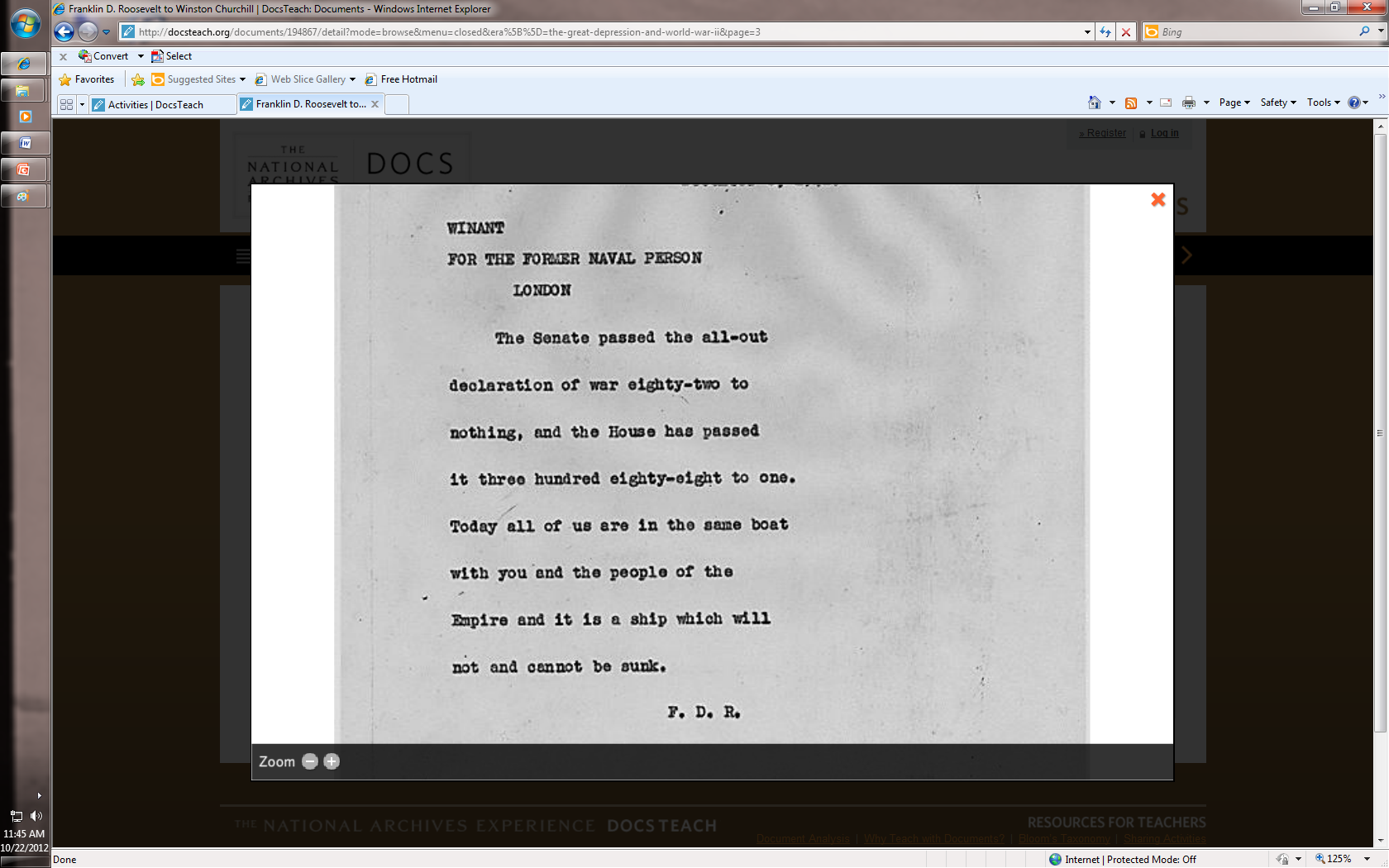 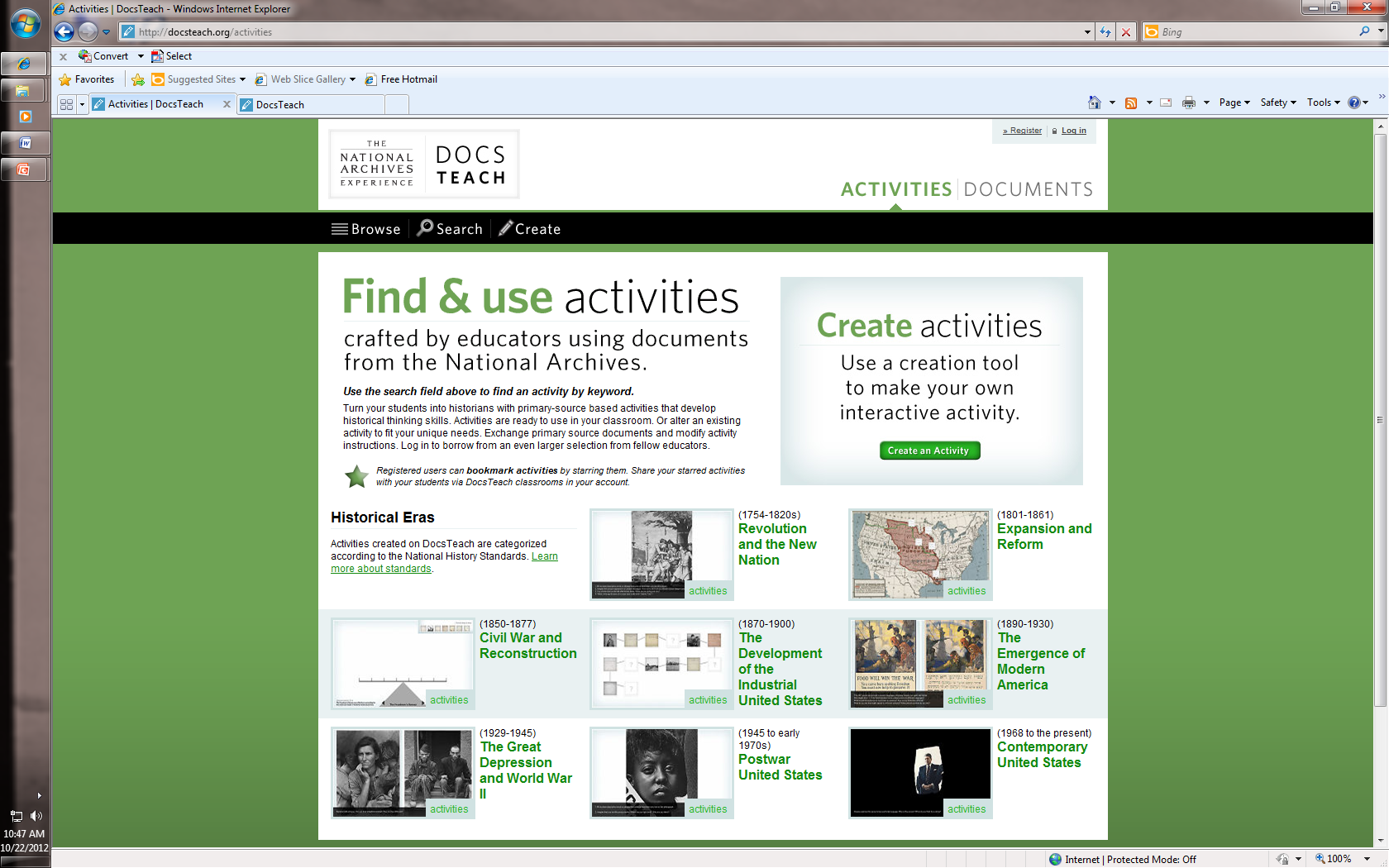 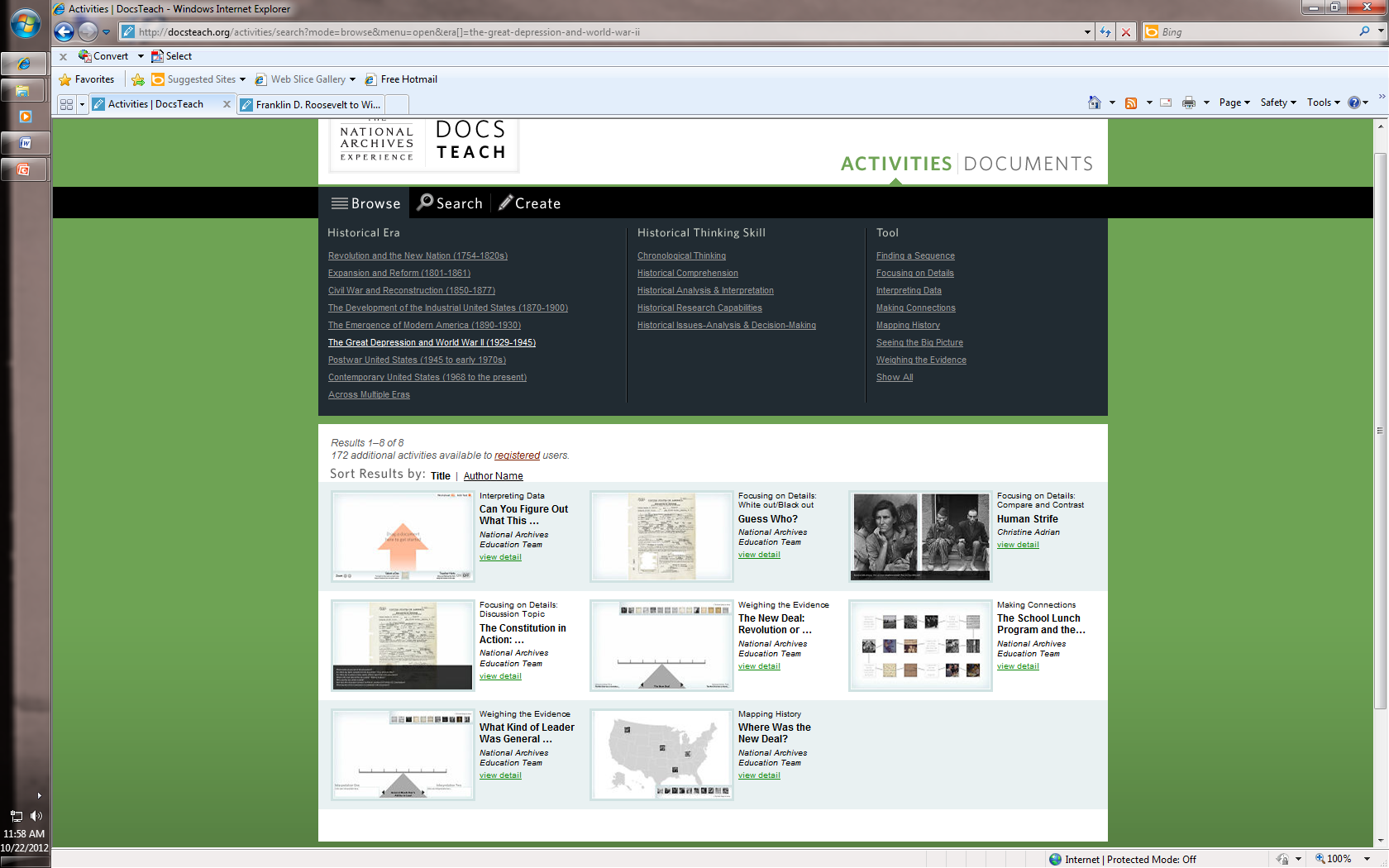 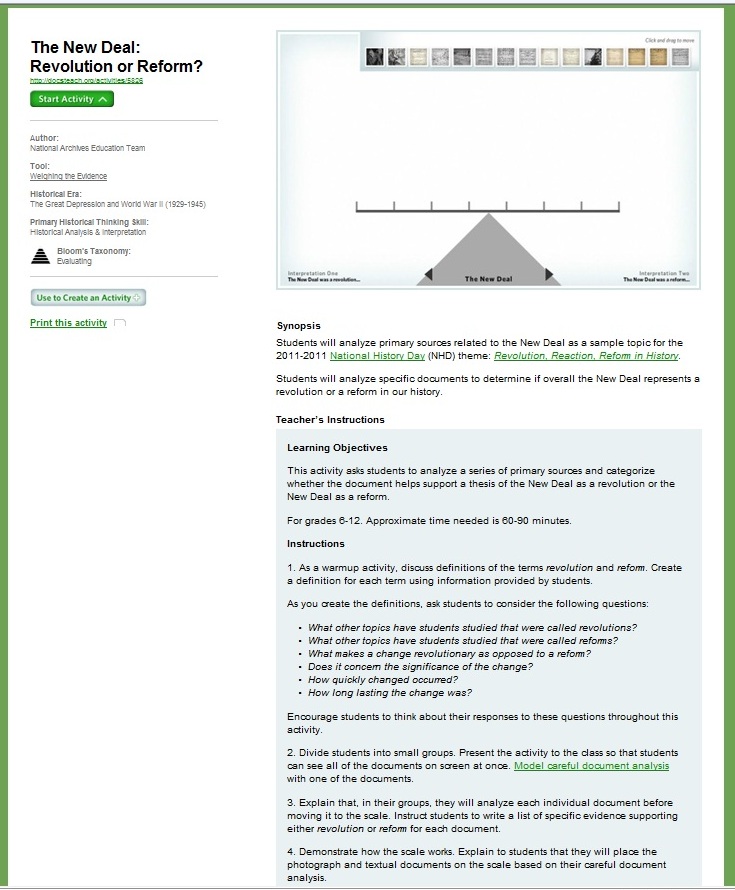 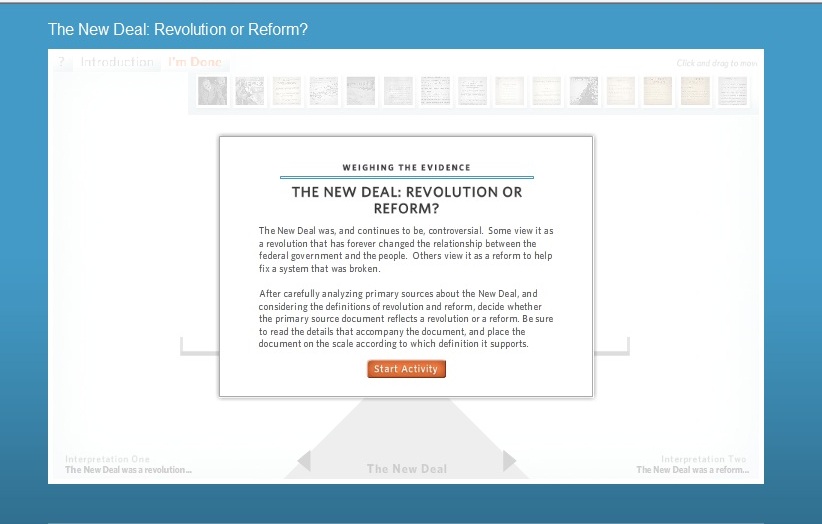 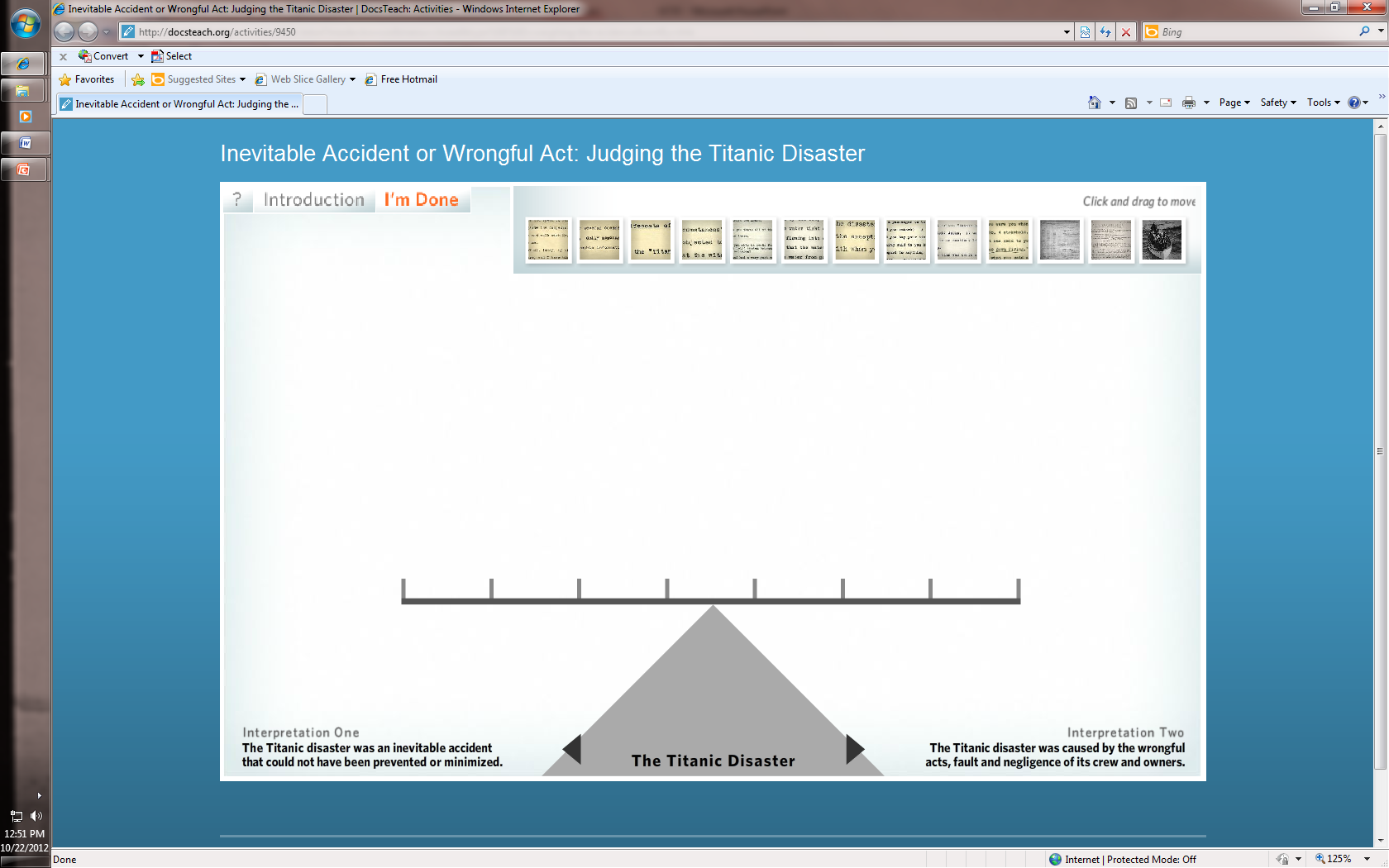 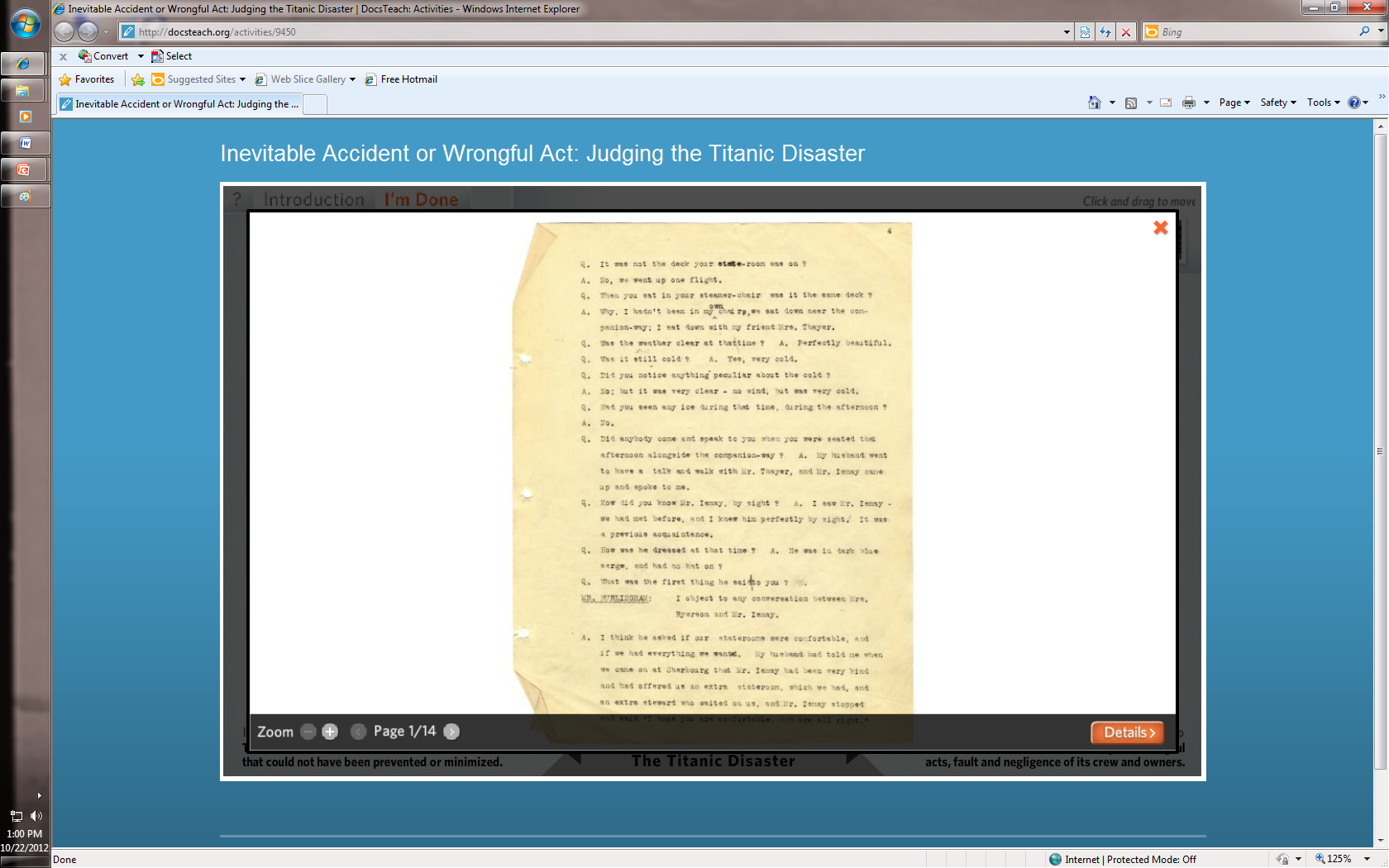 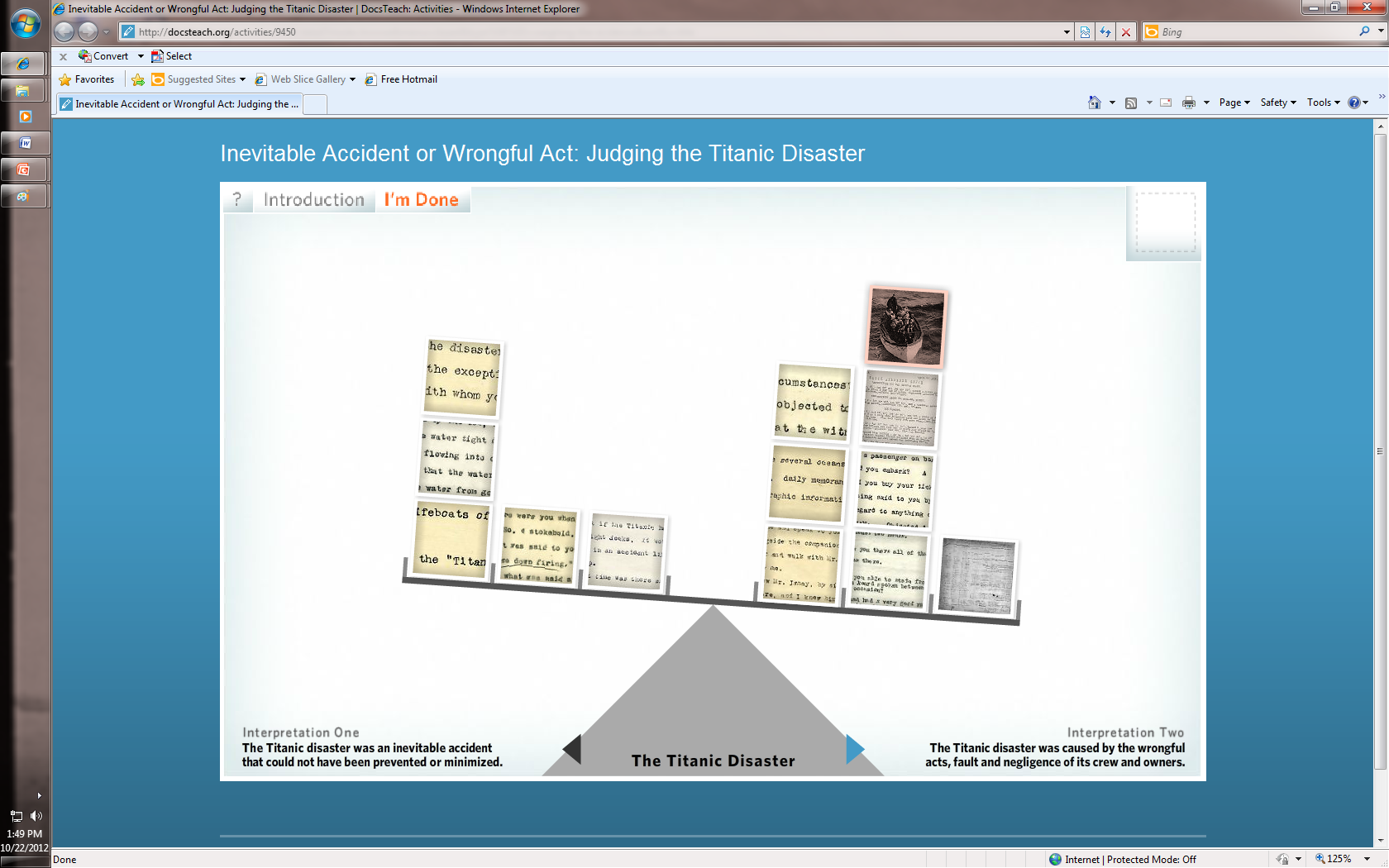 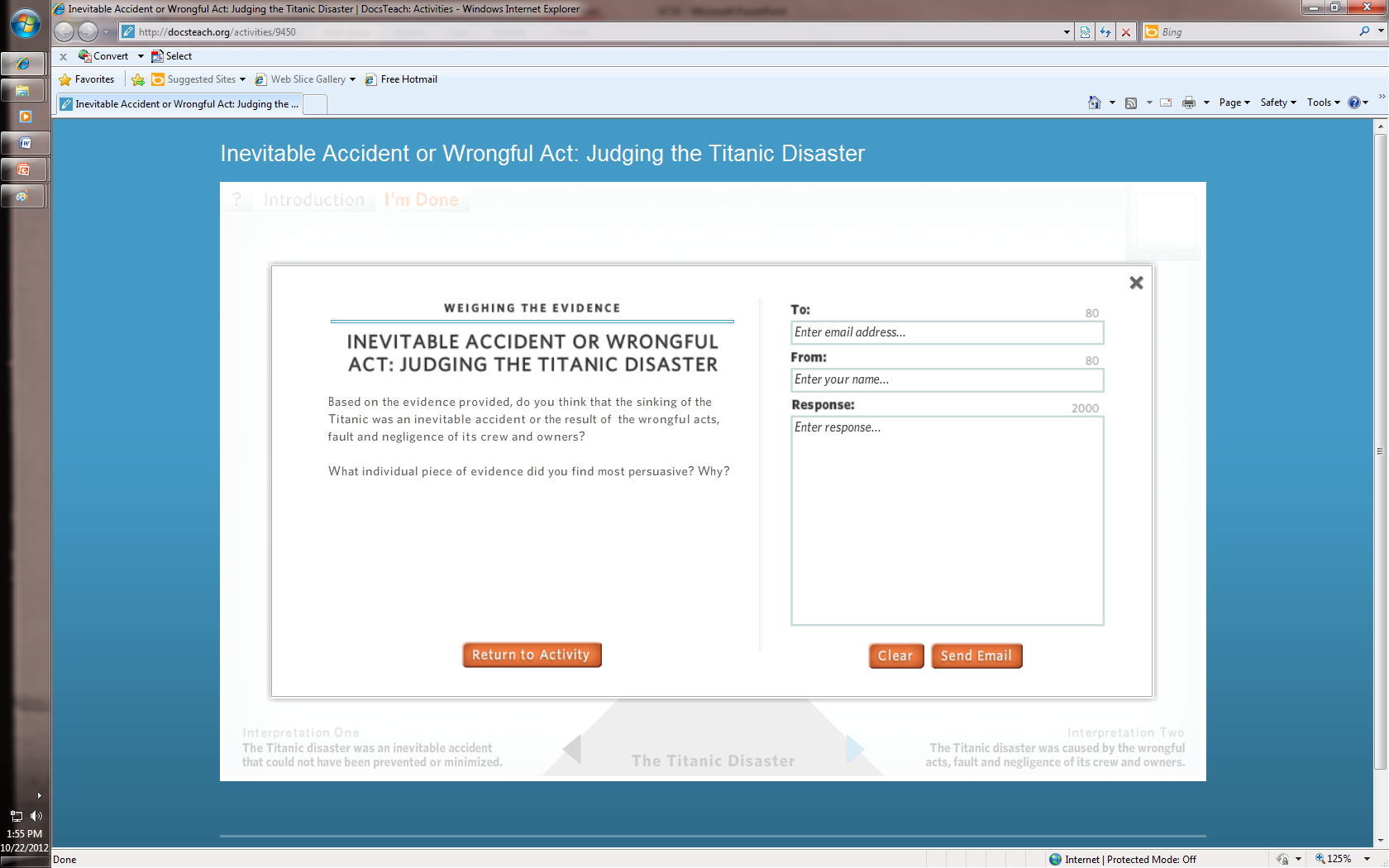 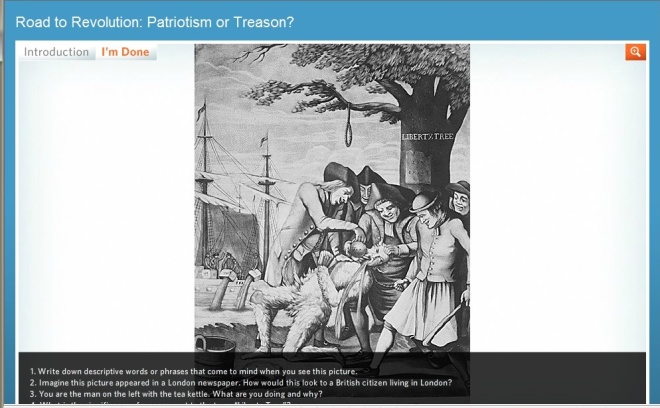 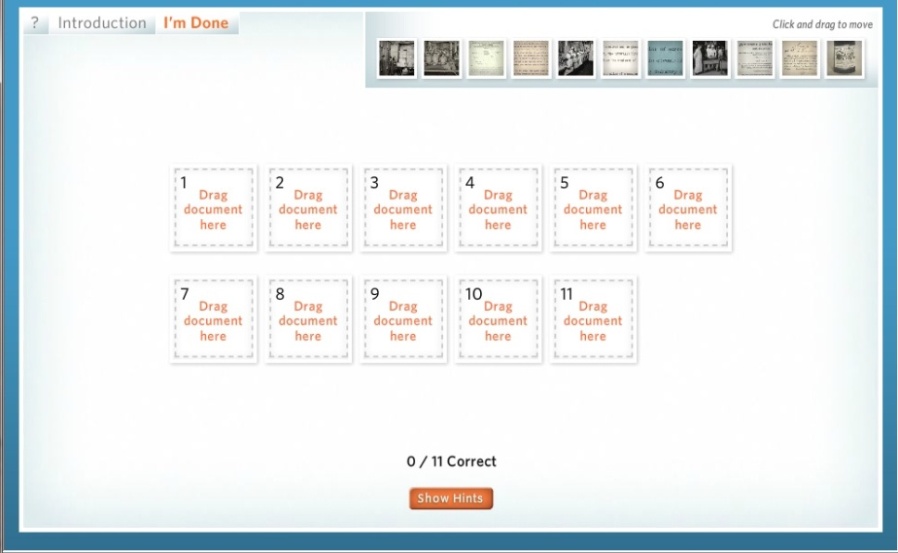 Finding a SequenceFocusing on DetailsSeeing the Big PictureInterpreting DataMapping HistoryMaking Connections
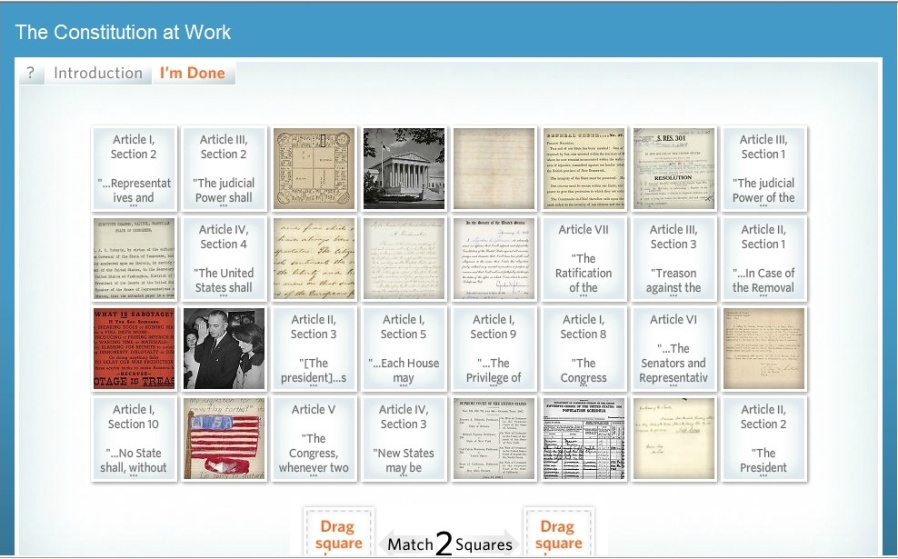 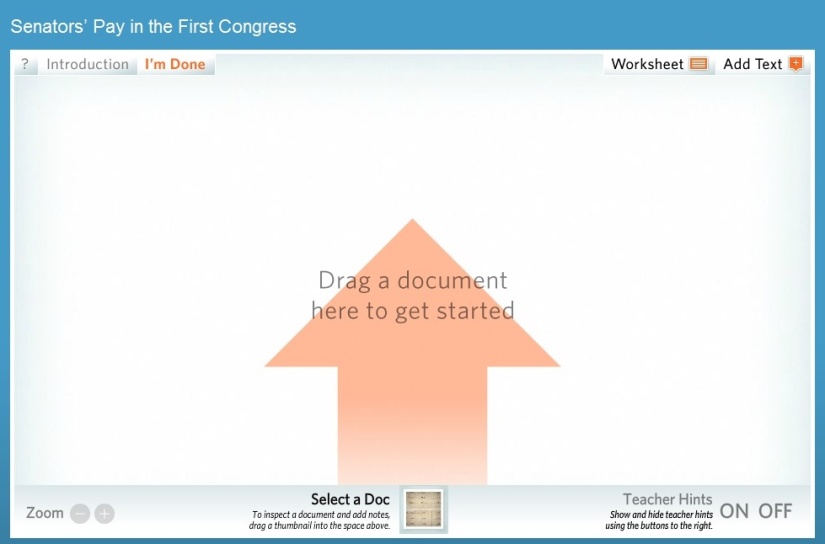 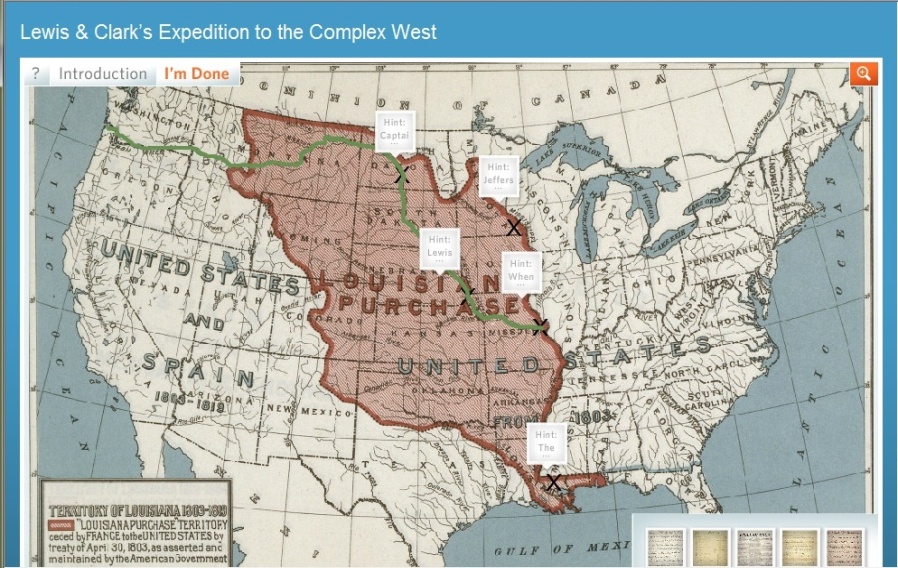 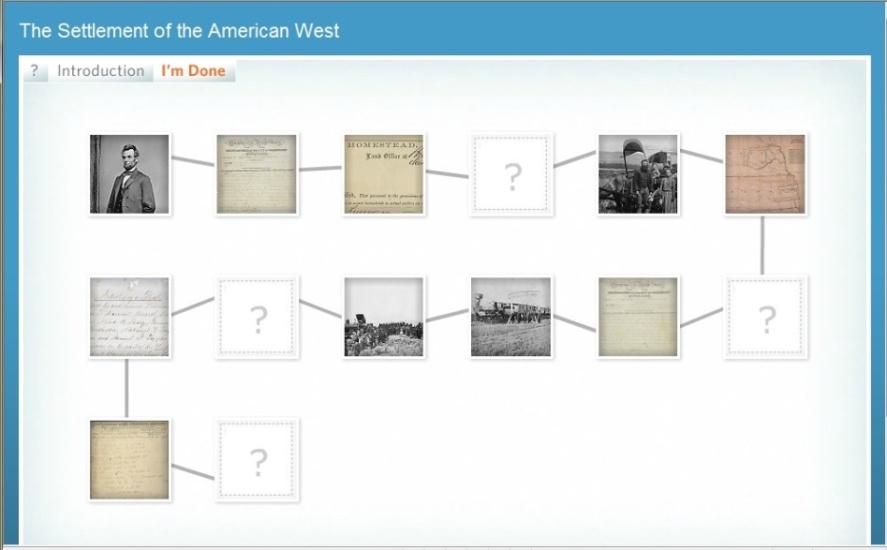 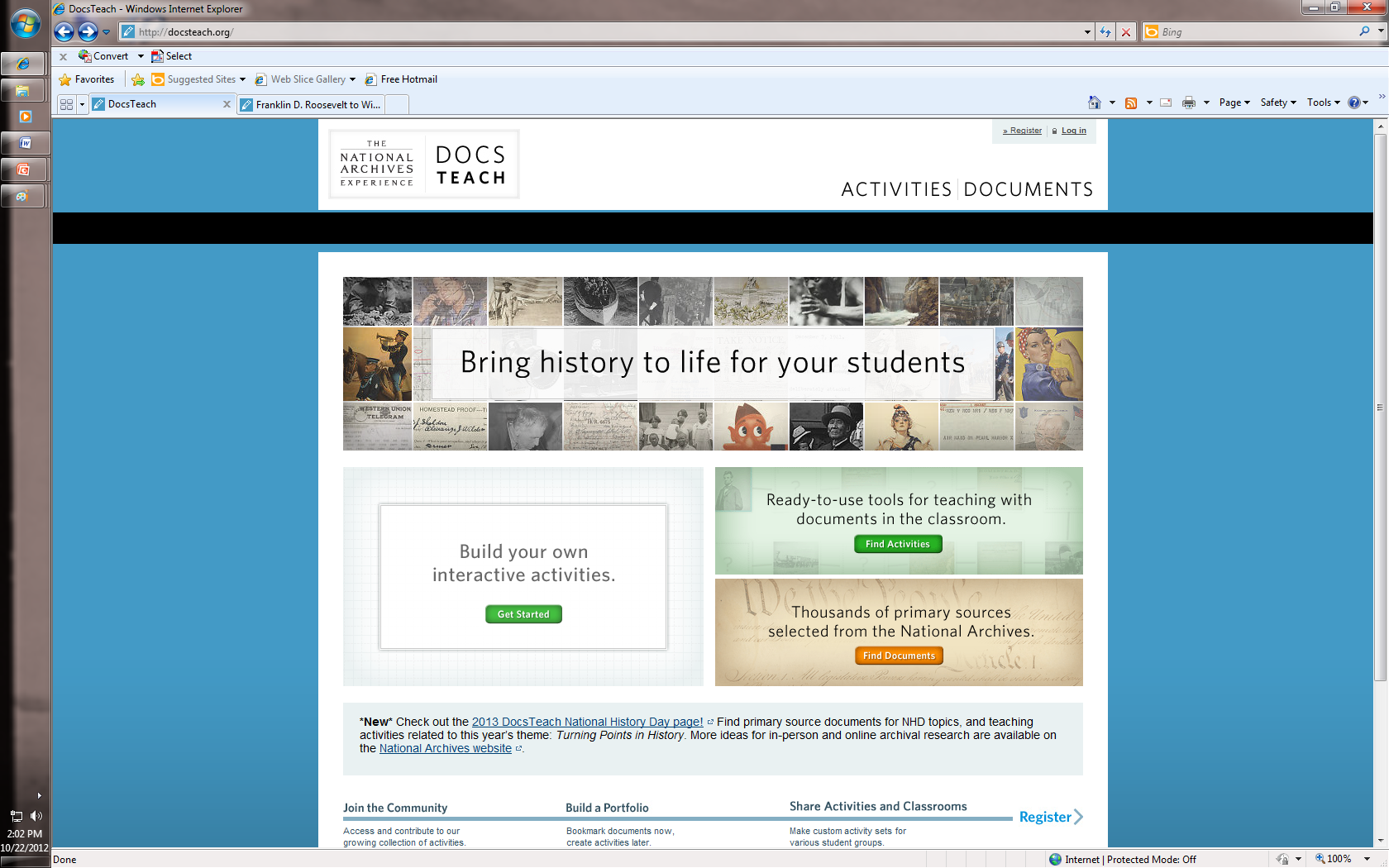 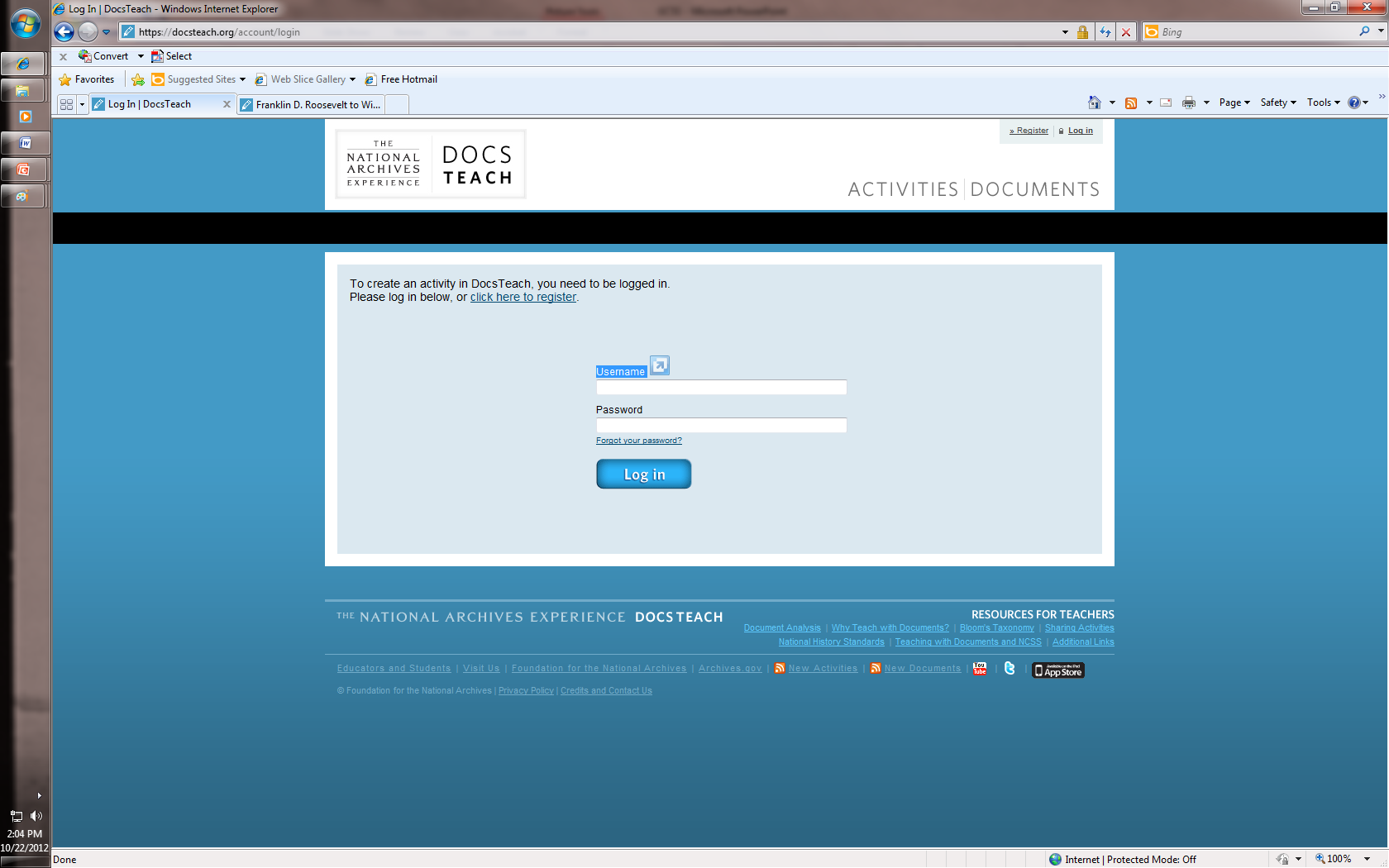 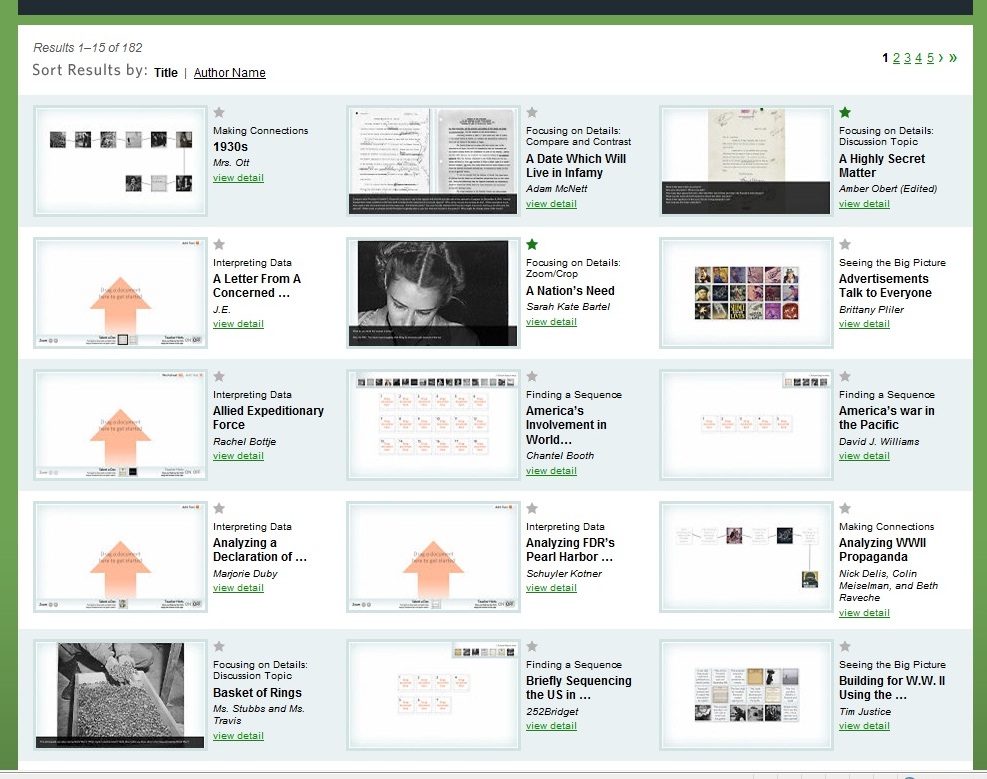 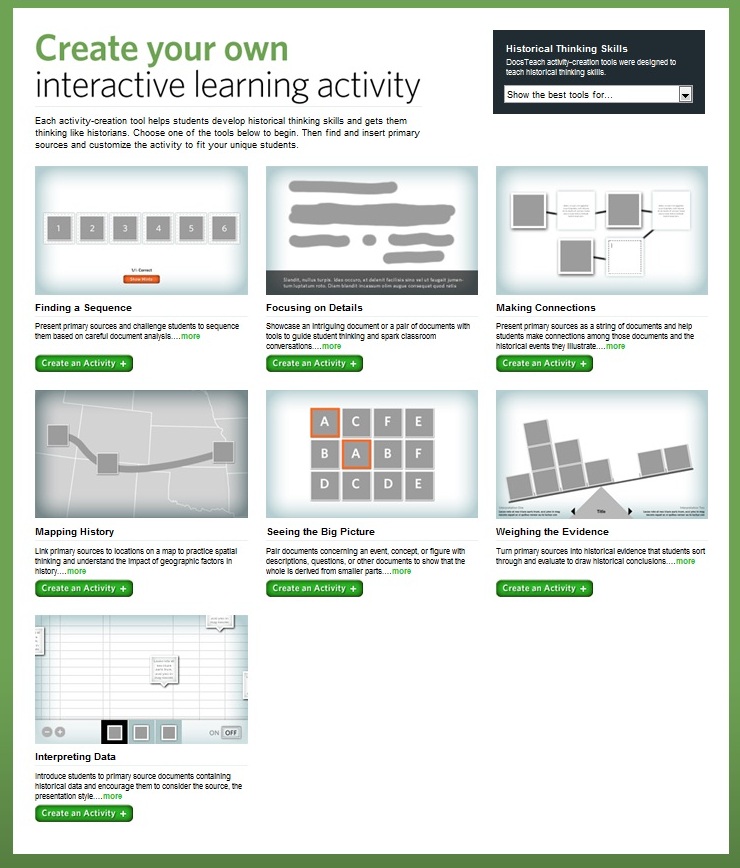 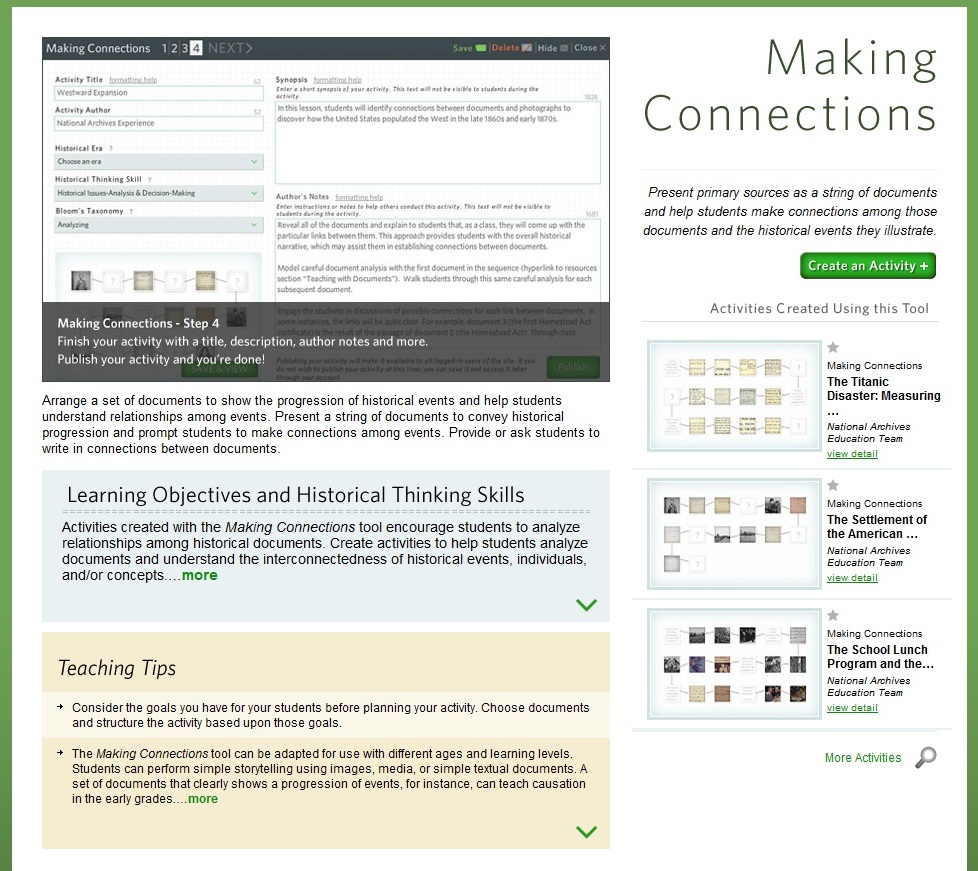 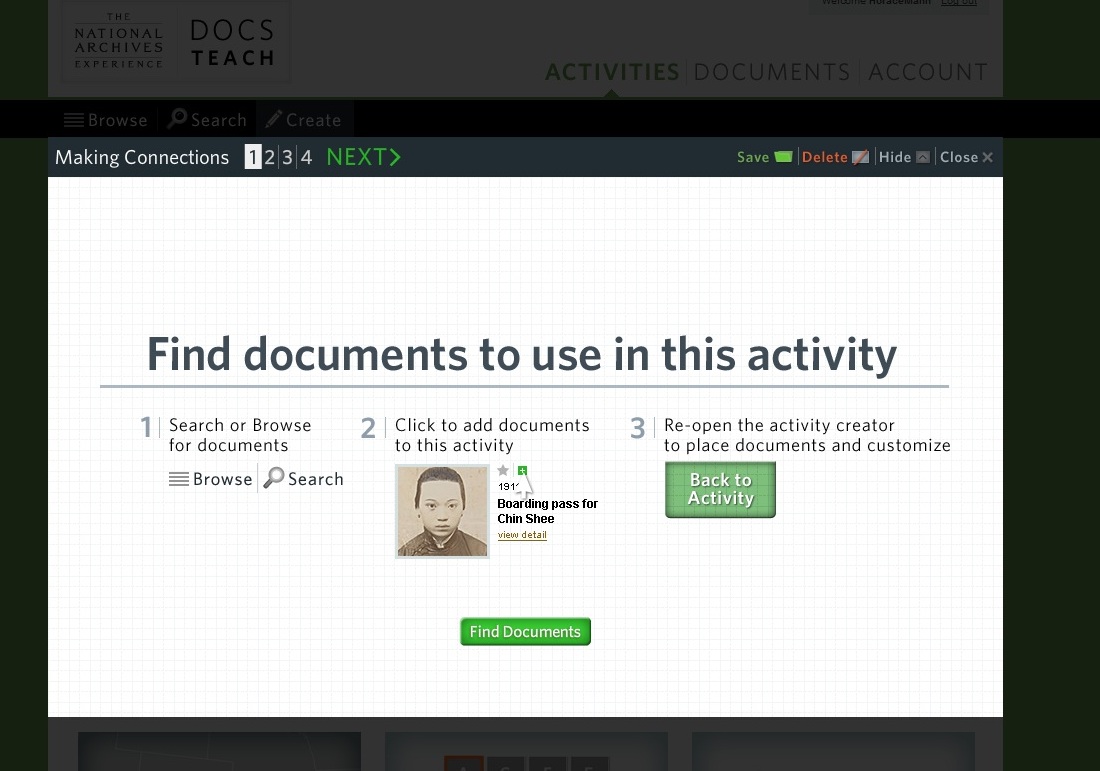 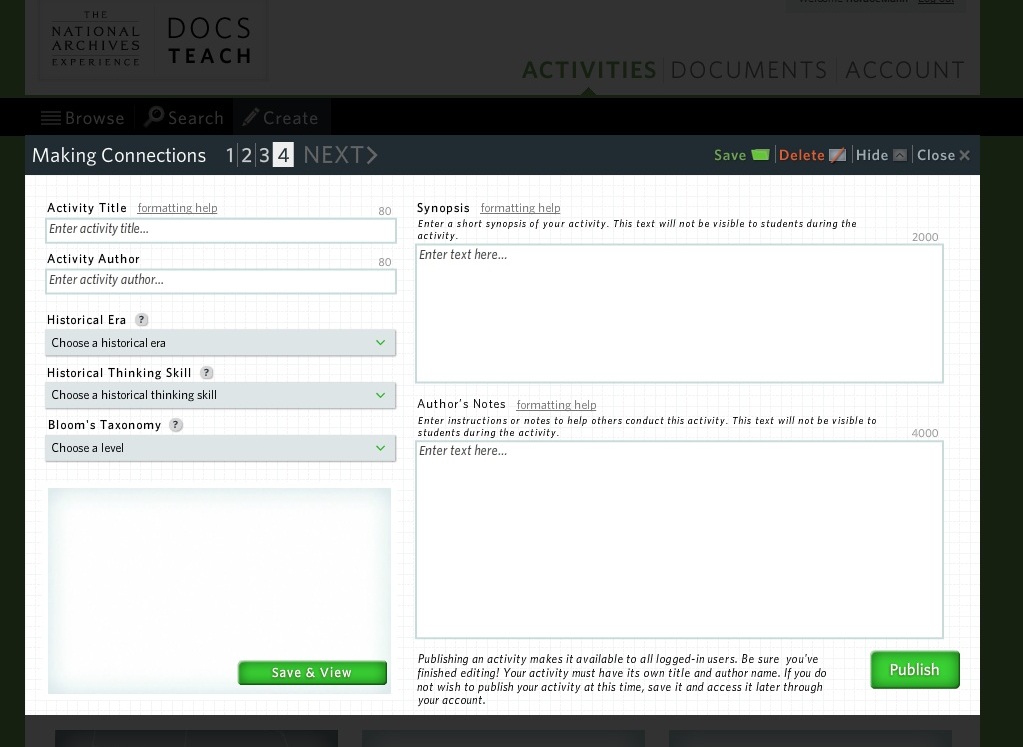 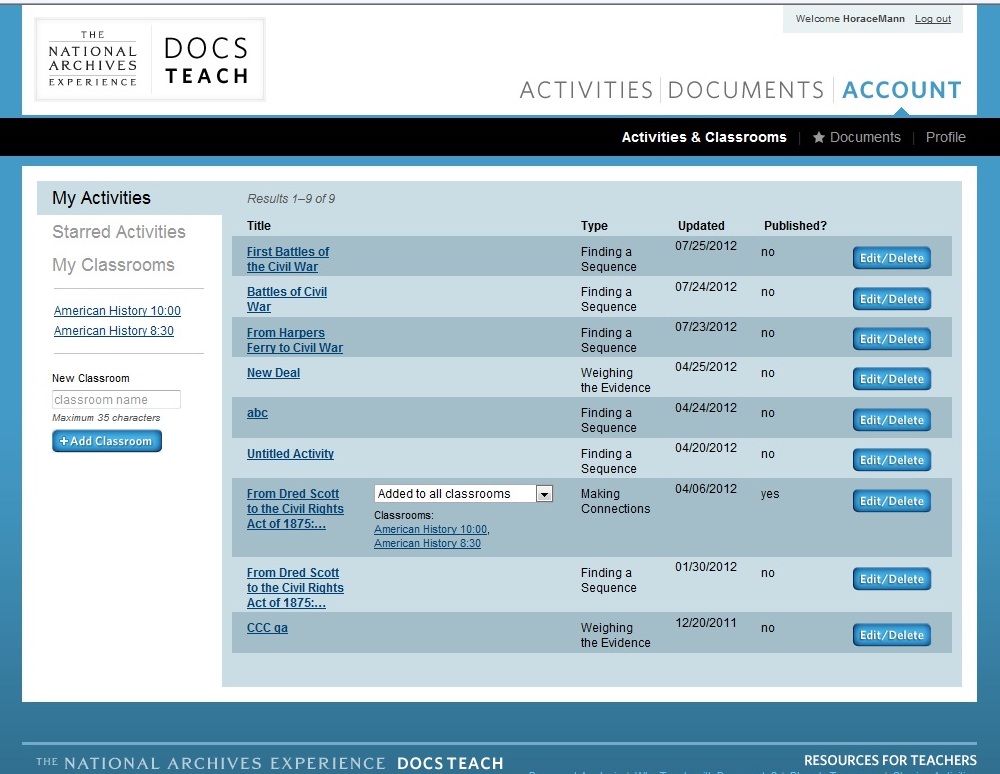 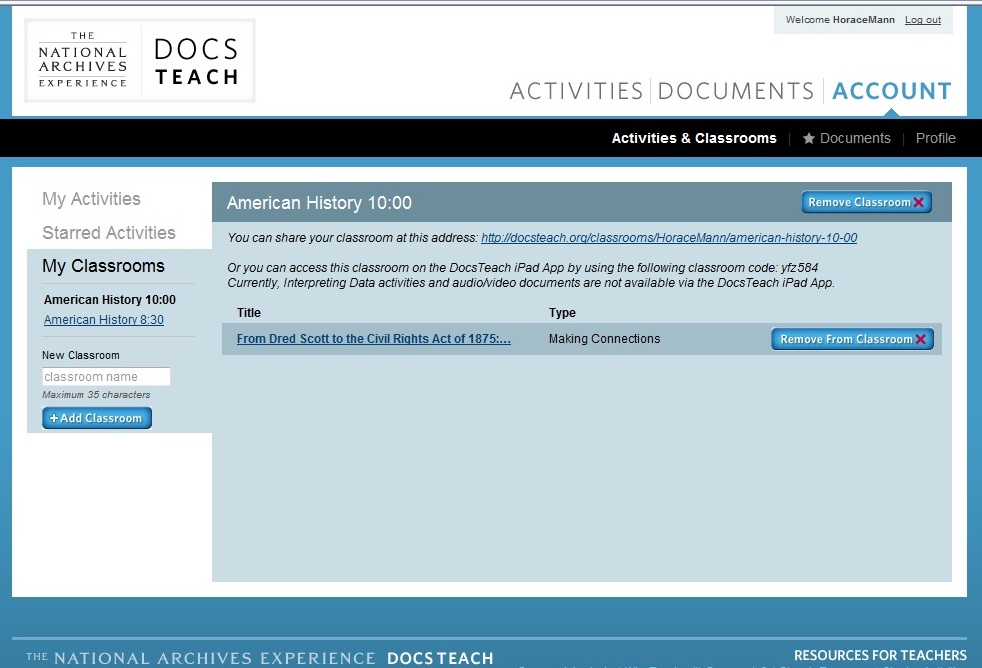